金融取引を行うときのチェックポイント
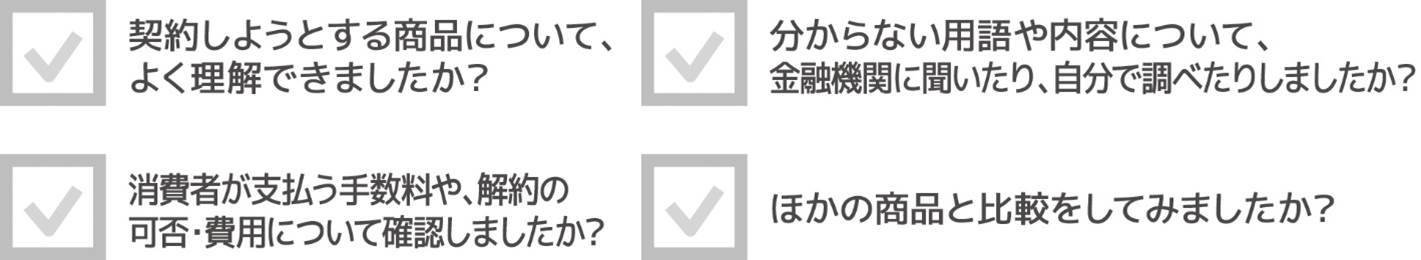